Post-Award Electronic Process
Victoria Bishton
Division of Grants Policy (DGP)
Office of Policy for Extramural Research Administration (OPERA)

June 2014
1
Today’s Topics
Administrative Supplements
Change of Grantee Institution
Change in Grantee Status (Successor-in-Interest)
Relinquishing Statements
RPPR
2
Today’s Topics
Administrative Supplements - pilot
Change of Grantee Institution - pilot
Change in Grantee Status (Successor-in-Interest) – pilot 
Relinquishing Statements – pilot 
RPPR – pilot AND Requirement
3
Post-Award Electronic Process
Administrative Supplement 
Requests
4
Administrative Supplement (Type 3) Requests
Administrative Supplements are used to request additional funds for existing grants to support:
Adding personnel, particularly candidates for the diversity and re-entry programs
Replacing or upgrading equipment
Purchasing additional supplies
The PI/PD should contact the NIH Program Official to discuss before beginning the application
5
Administrative Supplement (Type 3) Requests
Parent FOA PA-14-077
FOAs for Diversity PA-12-149 and Reentry PA-12-150 
Grantees currently not required to use eSubmission options
Current paper process and existing IC submission systems remain available for Parent FOAs. 
ICs may refuse requests submitted outside their deadlines, outside stated areas of interest, or lacking information required by IC. 
Guide Notice NOT-OD-12-043 for additional information
6
Administrative Supplement Submission Options
Two Options available for electronic submissions
eRA Commons Module
Web-based data entry based on SF 424 (R&R) forms
Grants.gov submission
Uses the SF 424 (R&R) package 
Recommended for System-to-System institutions
Either option may be used for single-project grants, multi-project grants require paper process
7
eRA Commons Administrative Supplement Request
PD/PIs or PI Delegate with authority to access Status in eRA Commons can initiate
But shouldn’t begin until the PI/PD has discussed the request with NIH staff

Signing Official will submit completed request

Application is routed directly to awarding IC staff who determine whether to accept or refuse to consider  
notification will be sent if the application is refused
Status is also updated in Commons
8
eRA Commons : Initiate Request
PI/PD or authorized PI Delegate accesses parent award in Commons by clicking “Status” then “Admin Supp” to see list of grants eligible for supplements.
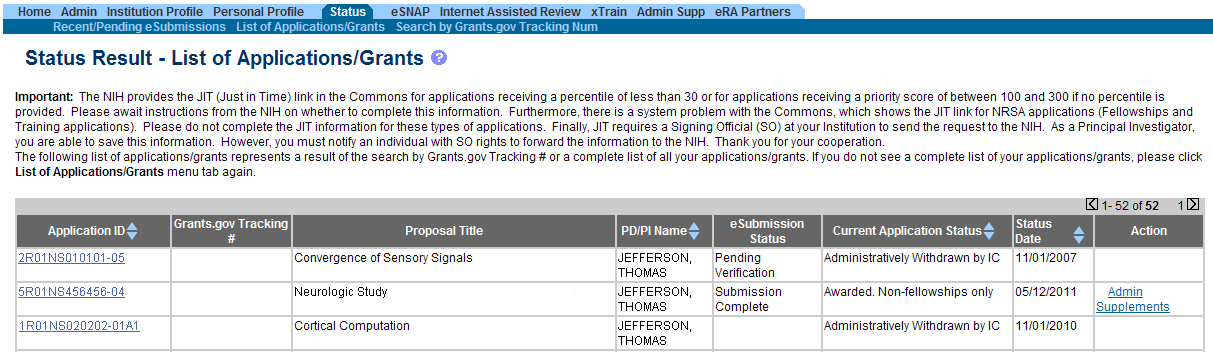 9
eRA Commons Initiate Request
10
eRA Commons : Applicant View
Clicking “Yes” makes Diversity/Reentry fields available.
Accepts any FOA-specific or IC-requested uploads as PDF files
11
eRA Commons : Applicant View
Commons Username required both to allow pre-population AND to collect for future reporting.
Corresponds to data elements in existing FOAs.
12
eRA Commons : Applicant View
No form available for subawards. Subrecipients attach PDF file in any appropriate format.
“Go” opens budget pages for selected year
13
eRA Commons : Applicant View
Tabs for navigating budget forms.
All Budget Pages include running total requested at top.
List each equipment item and funds requested separately, and click Add.  Screen updates with requested funds and clears fields for next entry.
14
eRA Commons : Applicant View
15
eRA Commons : Applicant View
Step 3: See running total increase each time.
Step 1: Add Sr./Key Person or Other Personnel Role.
Step 2: Click Add to see each item and allow next entry.
Step 4: Click on next budget line item.
16
eRA Commons : Applicant View
Indirect Costs auto-calculated from base and rate provided.
17
eRA Commons : Applicant View
Complete each budget period, return to this main menu, and add any additional budget periods (up to the current project period end date)
Total budget request appears on main screen as entered in budget tabs.
Options Menu
18
Completing the eRA Commons Request
Return to “Home” tab to view summary of all budget and administrative data.
“Save” stores request information in Commons
“View” displays a printable PDF of the draft request
“Check for Errors” identifies errors and warnings that need to be addressed
PD/PI may “Route to SO” for review and submission
SO may “Route to PD/PI” with comments
“Cancel” clears the screen without saving data
“Delete” removes draft request from Commons
“Submit” routes official submission to NIH (SO only)
19
eRA Commons : Applicant View
Once submitted, status viewable in Commons by SO, PD/PI, and delegate
Awarded type 3s visible but those awarded as part of a Type 5 will not be visible
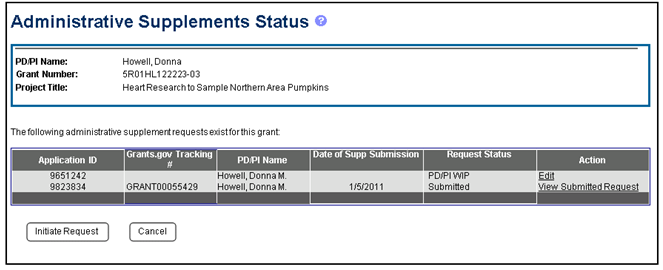 20
Grants.gov Supplement Request: Applicant View
Finding opportunities
Review NIH Guide (or Grants.gov) for FOAs describing supplement opportunities
If none exist, request funds through the supplement parent FOA.
Review FOA for any special application criteria or instructions
21
Forms-Based Submission through Grants.gov
Requests will be submitted through Grants.gov and will be viewable in eRA Commons (usual process)
Application will route directly to the awarding IC that will consider the request
Packages include all SF424 (R&R) forms grantees potentially need:
Utilize minimal validations since it would apply to so many activity codes
Budget will be based on new request, not based on original budget, and will always be non-modular
22
Grants.gov Supplement Request: Applicant View
Click on
Download application package based on the parent award’s Activity Code.
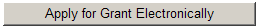 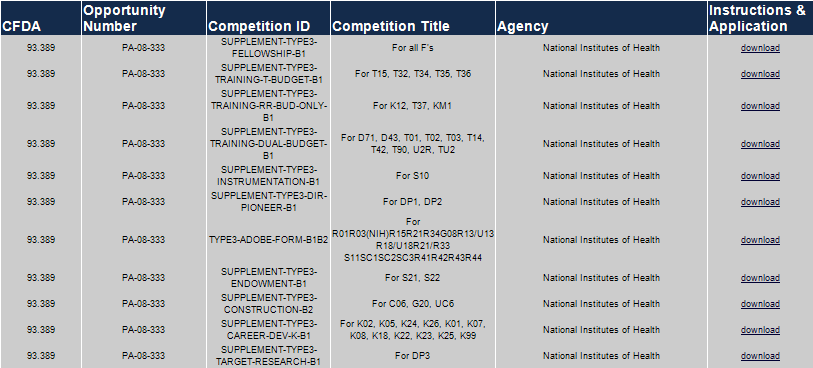 23
Grants.gov Supplement Request: Applicant View
Complete following FOA and Application Guide instructions.
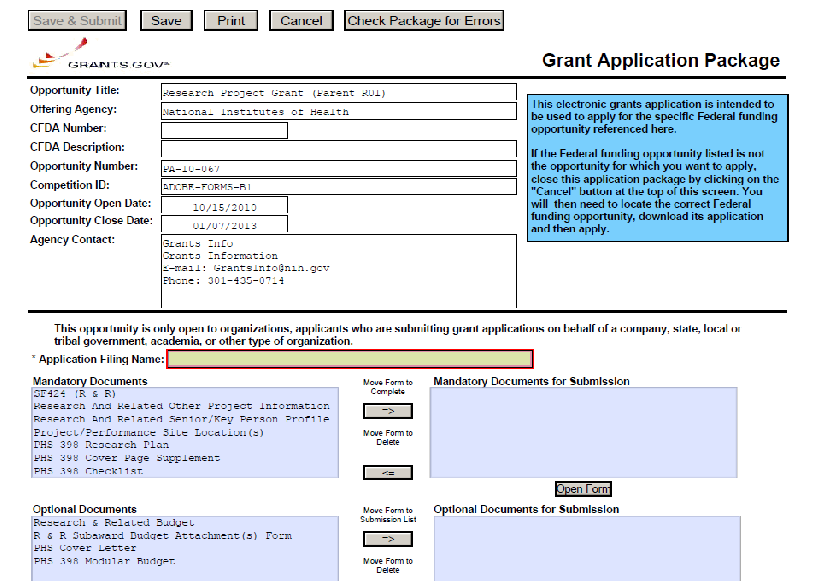 24
Post-Award Electronic Process
Grant and Organizational
Changes
25
Relinquishing Statement PHS 3734 – Commons
Relinquishing Statement PHS 3734 

NOT-OD-12-132
Grantees are encouraged to contact NIH IC staff before submitting 
Processed in eRA Commons
To relinquish any awarded grant
26
Relinquishing Statement PHS 3734 – Commons
Original institution
Submits relinquishing statement
Can select new grantee organization or enter contact information if organization is not Commons Registered
IC can return for correction or accept for consideration
New institution
Receives eNotification from eRA Commons
Can view in eRA Commons
IC 
Reviews and accepts or returns for correction
27
Relinquishing Statement PHS 3734
28
Relinquishing Statement PHS 3734
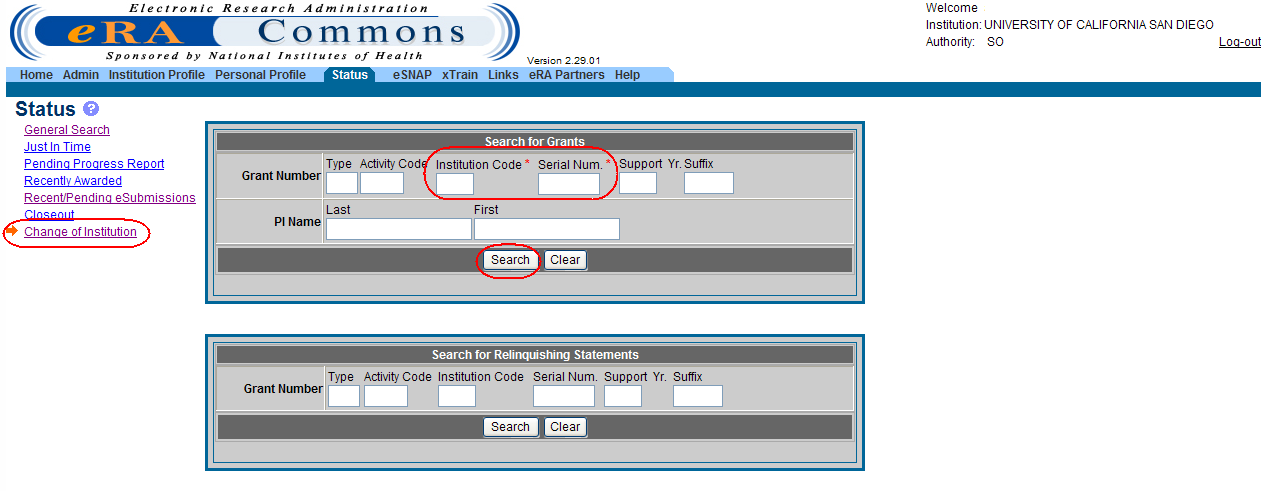 Enter search criteria for the grant you wish to relinquish.
29
Relinquishing Statement PHS 3734
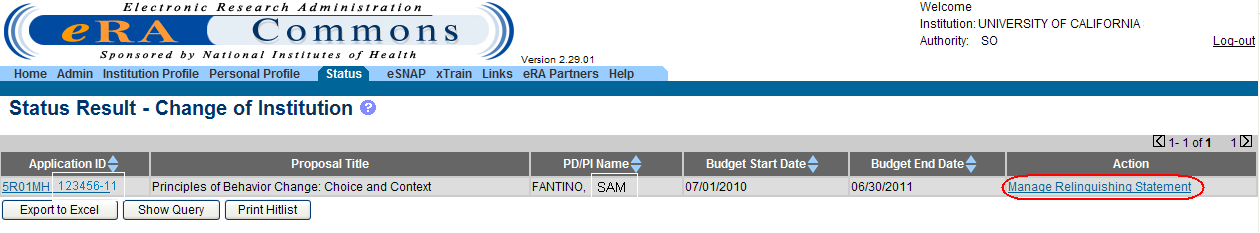 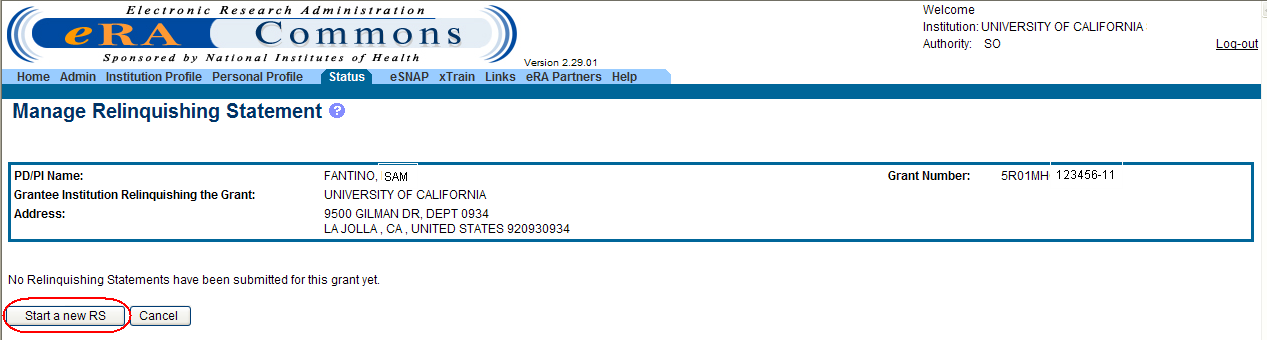 If a Relinquishing Statement already exists it will be displayed. Otherwise, you can Start a new RS.
30
Relinquishing Statement PHS 3734
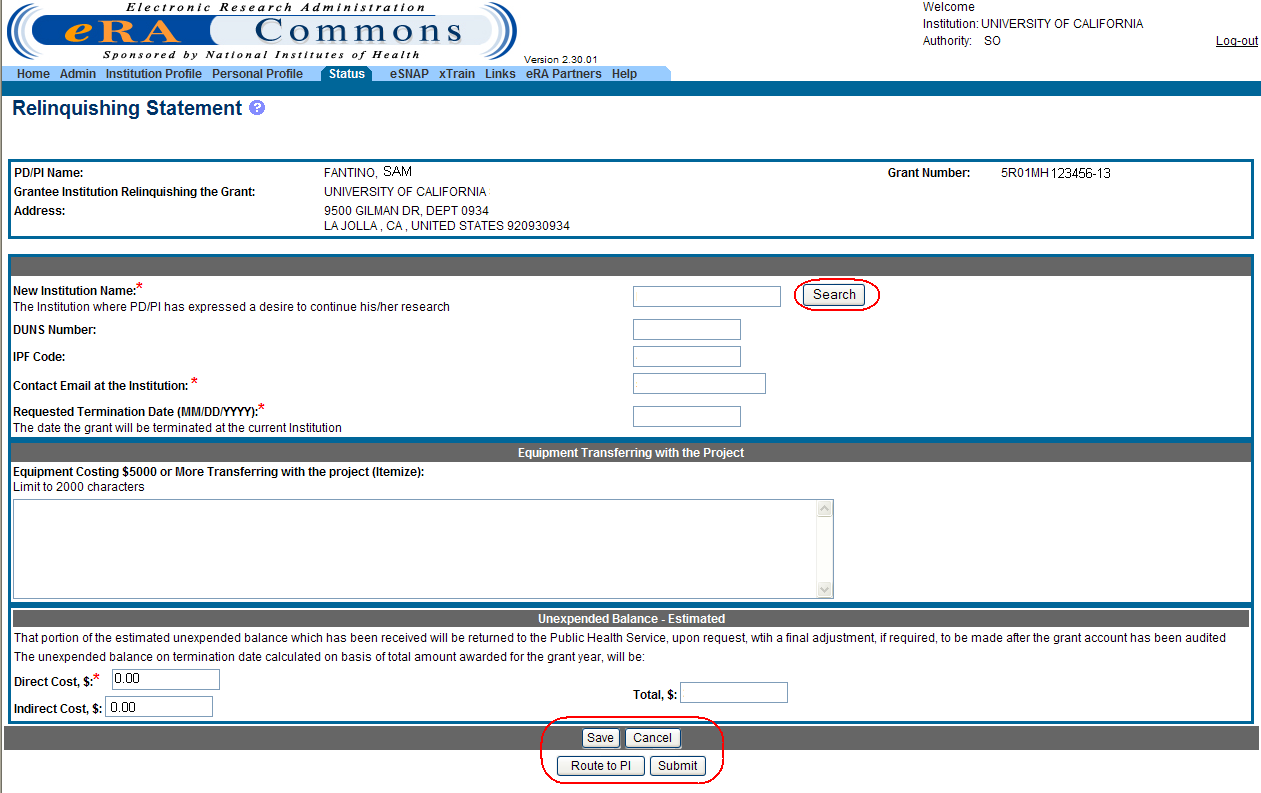 Use the Search feature to identify the new institution and populate the institution information
31
Relinquishing Statement PHS 3734
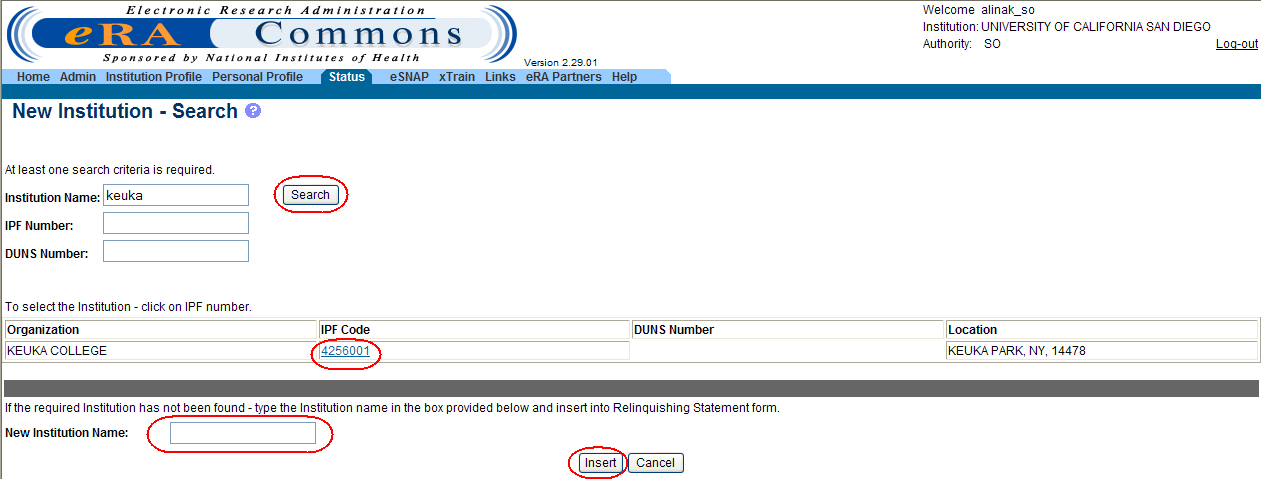 Search can be done using the Institution Name, IPF Number (NIH’s Institution Profile number)  or DUNS Number.
Clicking on the new institution’s IPF Code populates the institution info in the RS and ensures the new institution will receive notifications and be able to view the RS.
32
Relinquishing Statement PHS 3734
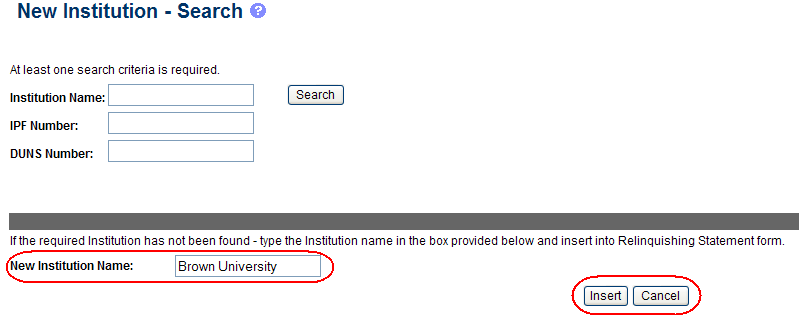 If you can’t identify the new institution through the search feature, simply enter the Institution Name. The new institution , once registered in Commons, can work with the Help Desk to gain access to the RS.
33
Relinquishing Statement PHS 3734
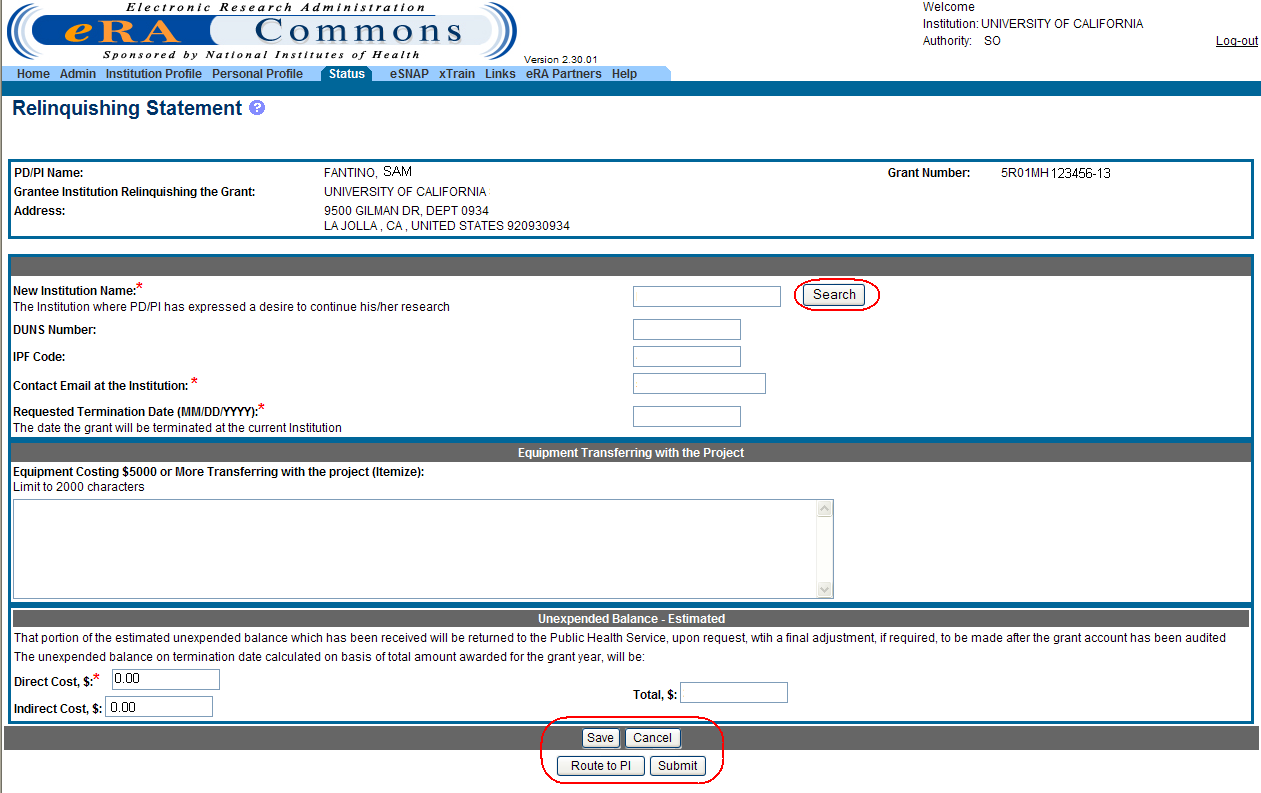 The RS can be routed to the PI to identify the new institution.

Once all information is complete, the SO can Submit the RS to the NIH for consideration.
34
[Speaker Notes: Submit and certification]
Relinquishing Statement PHS 3734
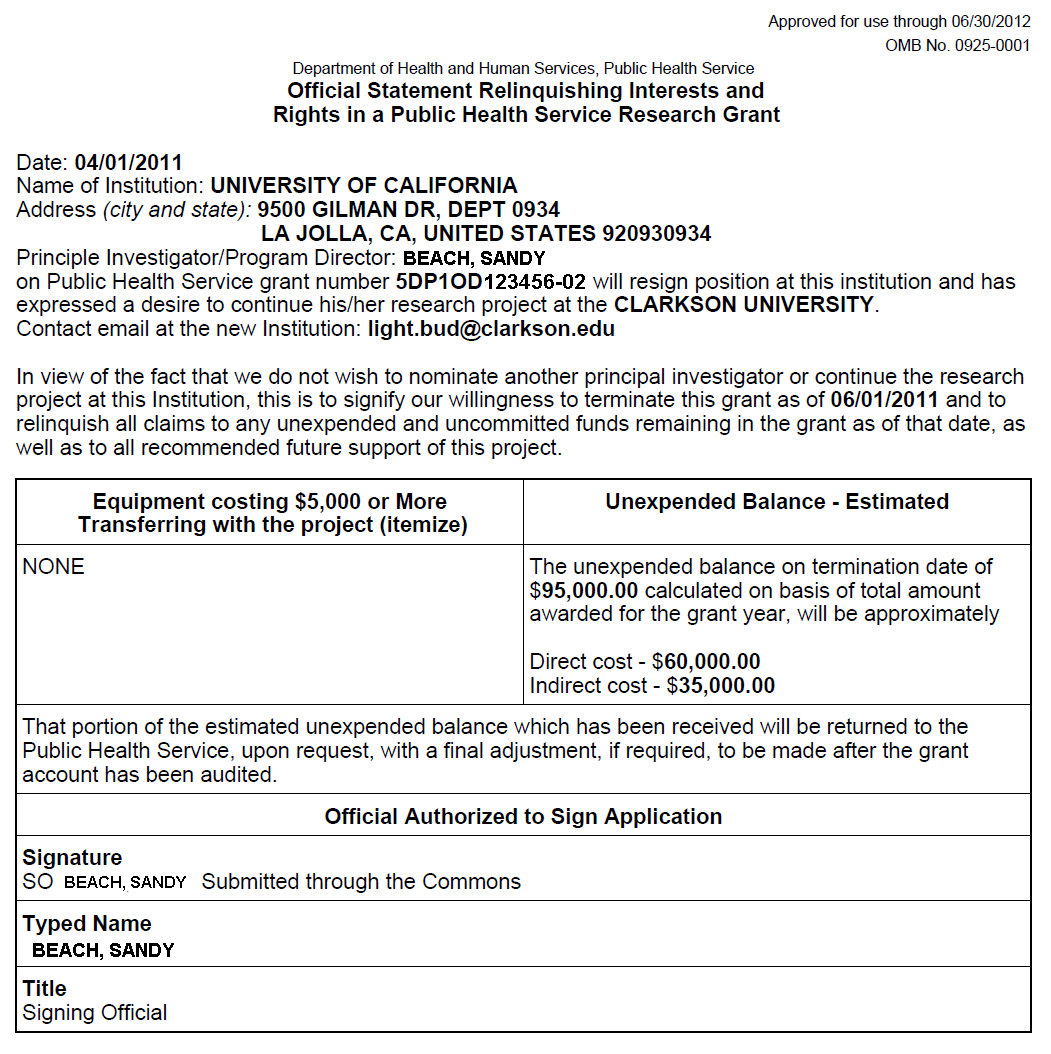 35
Change of Grantee (Type 7) – Grants.gov
Also referred to as change of institution or transfer application

Limited to:
Post-award Change of Grantee Institution
Available for post-award requests for single-project activity codes for which competing applications are submitted through Grants.gov. See Section IV of PAR-14-078 for details.
NOT-OD-12-134 for additional information
36
Change of Grantee (Type 7) Process
New institution
Uses Parent FOA application package 
Submits application through Grants.gov
After 2-day viewing window, eNotification sent and application is routed directly to IC
IC reviews application
If approved, issues revised NoA for old grantee institution and new NoA for new grantee institution
37
Change in Grantee Organizational Status(Type 6) Applications
Also referred to as Successor-in-Interest or Name Change (Type 6)
NOT-OD-12-133
PA-14-079

Follows process for Type 7 EXCEPT:
Separate Parent FOA for Type 6s
Packages for Type 6s require only limited information
Grantees are encouraged to discuss potential change of organization status with the awarding IC
ICs may have policies and procedures in addition to those detailed in NIH Grants Policy Statement Section 8.1.2.8
38
Post-Award Electronic Process
Research Performance 
Progress Report (RPPR)
39
Research Performance Progress Report
Federal-wide research and research-related progress report
Mandated by OMB and OSTP, after years of development under the Research Business Models Subcommittee
Standardizes information required by federal agencies
Goal to reduce administrative burden on grantees
http://www.nsf.gov/bfa/dias/policy/rppr/index.jsp
40
[Speaker Notes: Through the White House Office of Science and Technology Policy (OSTP) Research Business Models Subcommittee, a federal wide progress report for research and research-related activities was developed to standardize grantee reporting on federally-funded research projects.]
Public Access Compliance Monitor
Public Access Compliance Monitor A web-based tool that institutions can use to track compliance of publications that fall under the NIH Public Access Policy.  

By providing efficient and flexible methods for retrieving, viewing, and organizing public access compliance information, the compliance monitor supports the efforts of grantee organizations to ensure their awards are compliant.  

For additional information, see NOT-OD-13-020.
NIH RPPR Implementation Timeline
April 2012
SNAP and F RPPR - Pilot
SNAP and F RPPR - Required
July 2013
November 2013
Non-SNAP RPPR - Pilot
Multi-Year Funded RPPR - Required
January 2014
Non-SNAP RPPR - Required
October 2014
Fed-wide Final RPPR
TBD
SBIR/STTR Fast-Track Phase I RPPR (T-4)
TBD
42
Which Progress Report Should I Use?
43
RPPR Format
8 screens, one for each RPPR section
A.   Cover Page
B.   Accomplishments
C.   Products
D.   Participants
E.   Impact
Changes
Special (Agency) Reporting Requirements
Budget – SF424 (R&R) forms

Pre-populates data where possible
Uses check boxes, including Nothing to Report, text entry, and PDF uploads
Indicates Agency specific instructions with
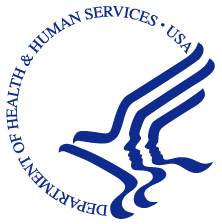 44
Navigation Screen Shot
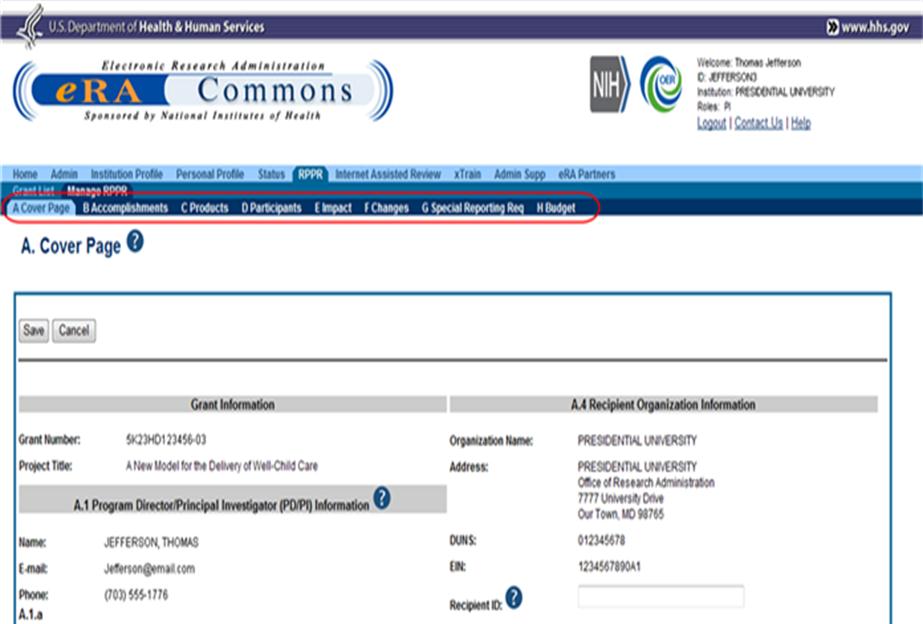 45
Input on NIH RPPR
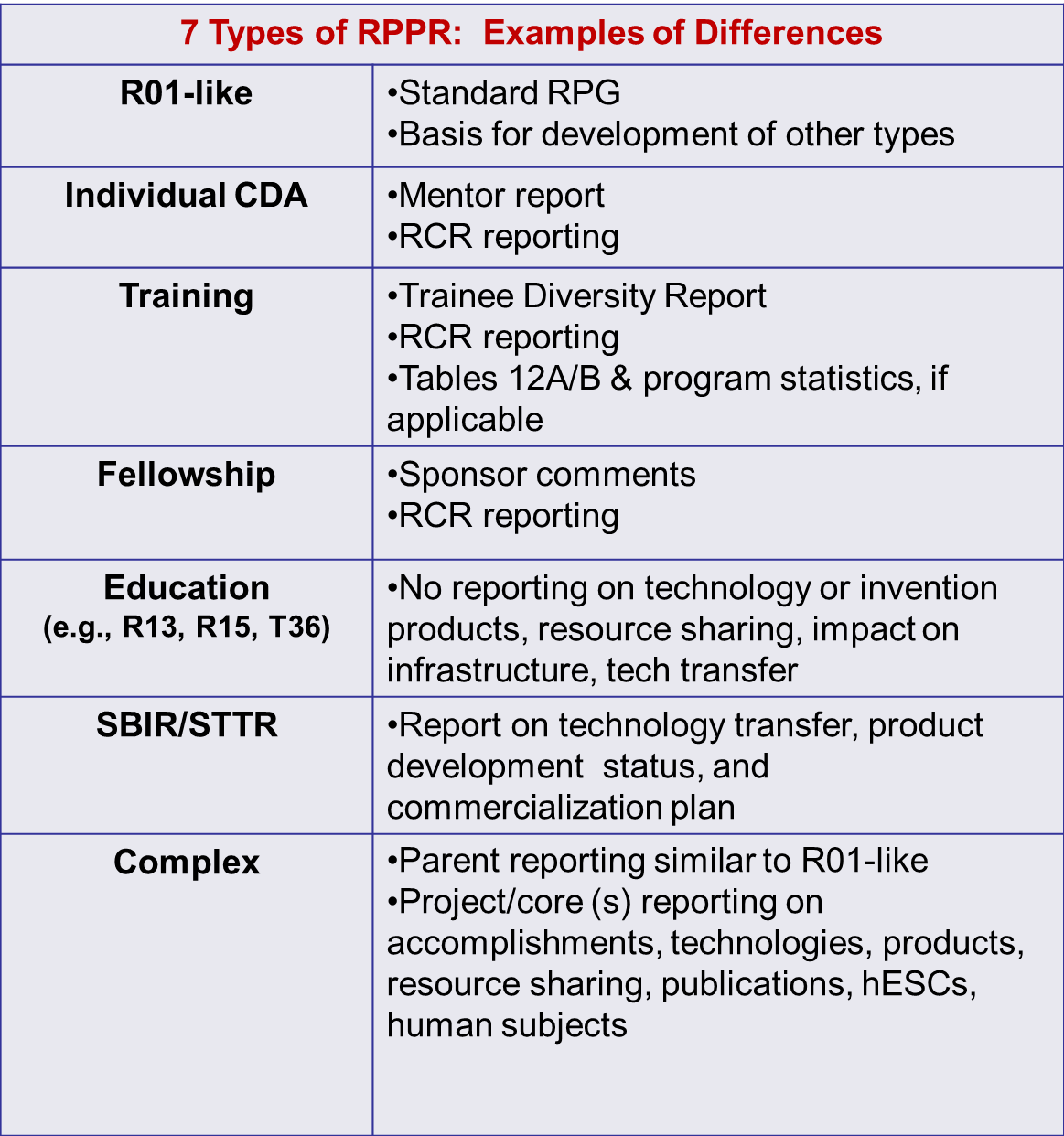 46
RPPR Different Reporting Elements
Information collections:
Description of foreign components
Dollars to foreign countries
Foreign affiliation of personnel
Person months rounded to nearest whole number in participant section
Other support will only be required if a change
Other support instructions for progress reports revised
Include the award for which the progress report is being submitted and effort for next budget period
47
RPPR Features
Prior approval – Indication of reduction of effort for PI/PD or other senior key personnel designated in NoA constitutes a prior approval request

Content of RPPR will vary depending upon activity code 

SF424 (R&R) budget (non-SNAP awards only)
48
PDF of RPPR
System will generate PDF of report upon submission to NIH
PDF follows the order and organization of RPPR
PDF provides high level questions and grantee responses
PDF is available in eRA Commons
49
RPPR Resources
RPPR Webpage: http://grants.nih.gov/grants/rppr/ 
RPPR Instruction Guide
Screen shots
Archived training
FAQs
Background
NIH Guide Notices:
NOT-OD-14-092, NOT-OD-14-079, NOT-OD-12-083, NOT-OD-13-035, NOT-OD-13-061
50
Questions
Division of Grants Policy:  
E-Mail: GrantsPolicy@mail.nih.gov
Phone:  301-435-0949 

eRA Commons Helpdesk:
Web: http://era.nih.gov/help/  
Toll-free: 1-866-504-9552 
Phone: 301-402-7469 
TTY: 301-451-5939 
Hours: Mon-Fri, 7a.m. to 8 p.m. Eastern Time
51
We Value Your Input!
Session Evaluations:  http://surveymonkey.com/s/nihsessionsOverall Evaluations:  http://surveymonkey.com/s/nihoverall